NodeJS coding basics
L. Grewe
The simplest – a hello world server app
const http = require('http');   //requires the http module
const hostname = '127.0.0.1'; 
const port = 3000; 

const server = http.createServer((req, res) => { 
	res.statusCode = 200;           //building out the response
	res.setHeader('Content-Type', 'text/plain'); 		
	res.end('Hello World\n');
         });

server.listen(port, hostname, () => {	//activate the server on port 3000
               console.log(`Server running at http://${hostname}:${port}/`);
         });
Well things are not that simple
We are going to use the WebStorm IDE.
When you make a new project
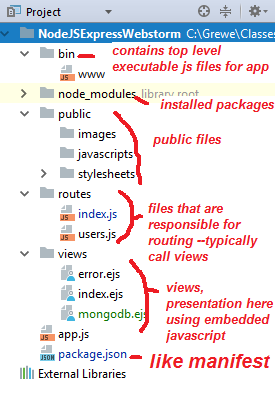 Note: even if you do not use an IDE but,
Create a NodeJS project using command line
npm tool you get a similar directory structure
NOTE:  We created a NodeJS + Express project in WebStorm (this is one of a number of project types you can create)

See website for details on how to use Webstorm to create a project
package.json
Here is a simple file
Like a ship’s manifest file
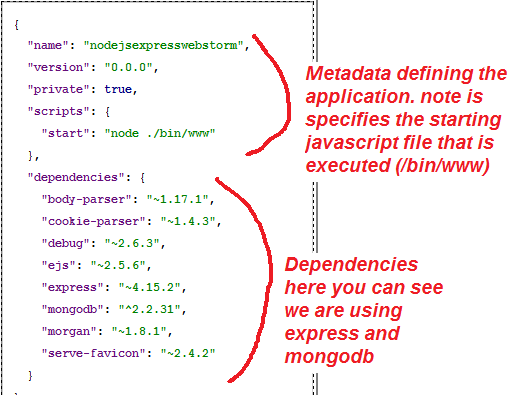 Modules in NodeJS
Like packages in Java or libraries in C++
Note the package.json refers to some standard NodeJS but, there are others mentioned including:
Express 
EJS 
MongoDB 
Body-Parser
Cookie-Parser
Morgan
……..
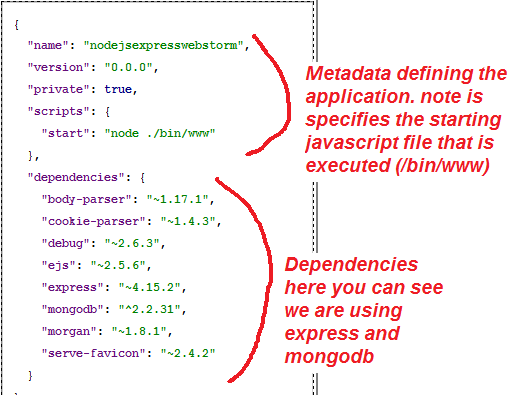 To use a module it must be installed in your project and referenced in your package.json file
HOW TO INSTALL
in terminal window in project type the following:
npm install <module name>
Example installing mongodb module
WEBSTORM: Bring up the terminal window in WebStorm (go to View->Tools Window-> Terminal) AND execute the following `NPM` command
npm install mongodb –save


Results in ALSO adding thedependency to the package.json
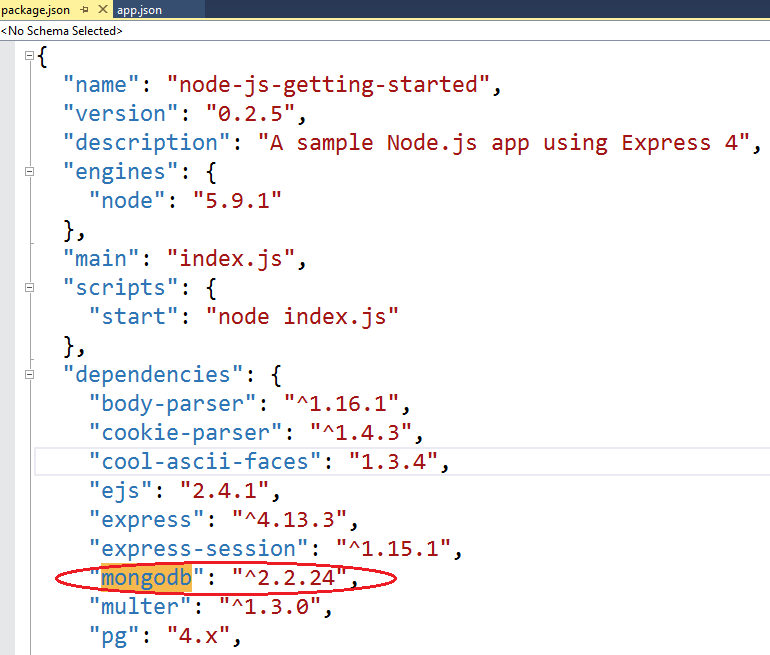 NOTE: we will learn later about MongoDB which
is a NOSql database
How do you add use of a module inside a NodeJS file  use the require method
// main.js
 var greetings = require("./greetings.js");

// "Hello“
greetings.sayHelloInEnglish();

// "Hola“
greetings.sayHelloInSpanish();
Basically, you create an “object”  variablein this case called greetings that represents the code in the loaded JS module (greetings.js)

Then to access a method you simply invokevariableName.methodName(****)
How do we receive requests and build responses in NodeJS
You can use the basic http module we saw in our hello world repeated below








OR we can use Express the E in MEAN – minimal and flexible Node.js web application framework that provides a robust set of features for web and mobile applications. Provides EASIER WAY (than just NodeJS)
const http = require('http');   //requires the http module
const hostname = '127.0.0.1'; 
const port = 3000; 

const server = http.createServer((req, res) => { 
	res.statusCode = 200;           //building out the response
	res.setHeader('Content-Type', 'text/plain'); 		
	res.end('Hello World\n');
         });

server.listen(port, hostname, () => {	//activate the server on port 3000
               console.log(`Server running at http://${hostname}:${port}/`);
         });
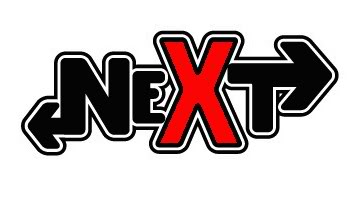 NEXT
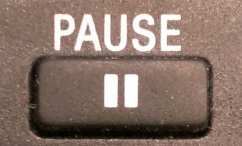 Before learning MORE about NodeJS  we need to start to learn about Express

There are many useful modules that relate/extend NodeJS capabilities (like the mongodb one) and we will learn them as we need them

….but you should be curious attend NodeJS meetups/ presentations and see what people are doing as well as go to the main NodeJS website. https://nodejs.org